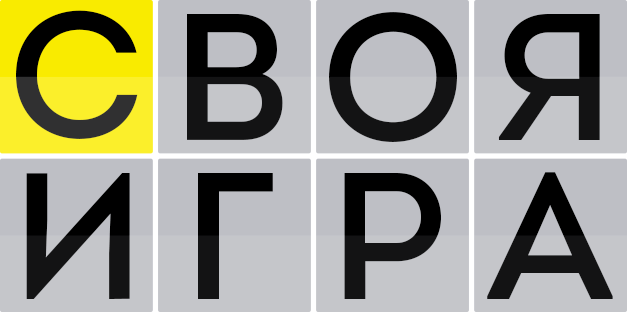 Викторина
«Мой Дагестан»
 Подготовила
учитель географии МКОУ «Султанянгиюртовская СОШ им. Ю.Акаева»,Кизилюртовский район РД
В какие годы шла Великая Отечественная война?
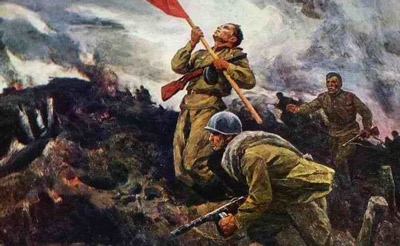 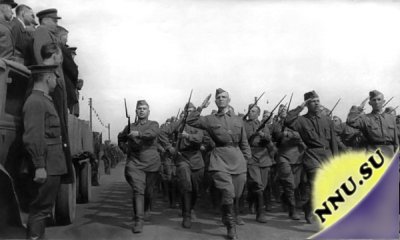 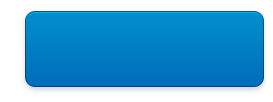 Узнать ответ
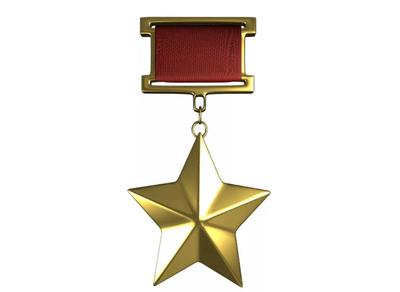 Правильный ответ 1941- 1945г.
Вернуться к выбору тем→
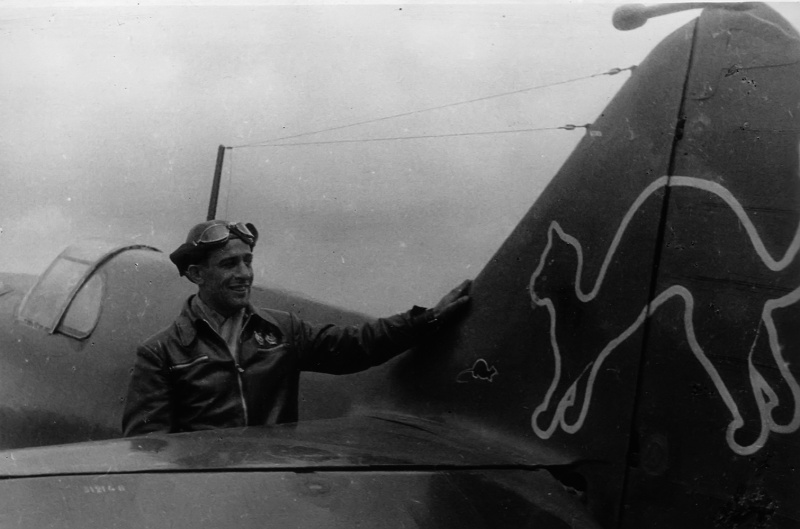 Кто из дагестанцев первым стал Героем Советского Союза?
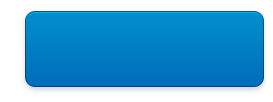 Узнать ответ
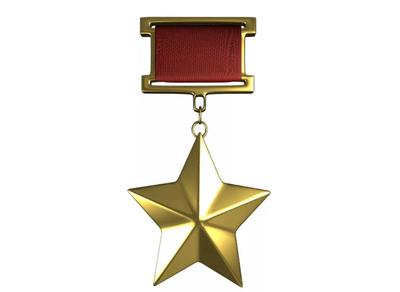 Правильный ответЛеонид Гальченко
Вернуться к выбору тем→
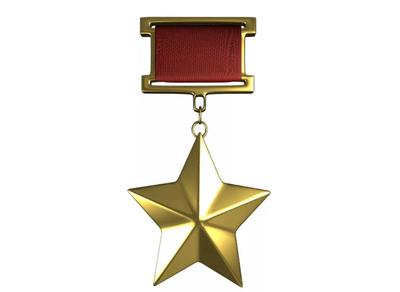 Кто из Героев Советского Союза получил прозвище «истребитель тигров»?
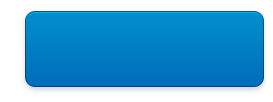 Узнать ответ
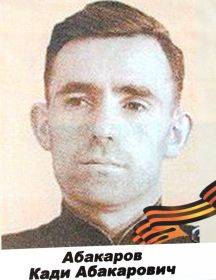 Правильный ответ
Вернуться к выбору тем→
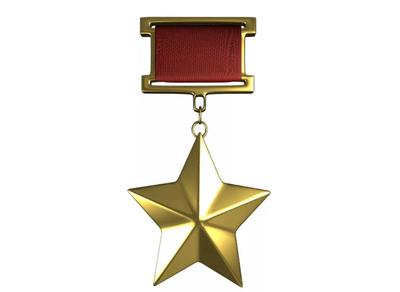 Назовите  дагестанца, летчика, Героя Советского Союза, сбившего 17 вражеских самолетов
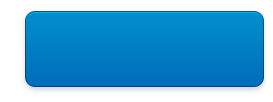 Узнать ответ
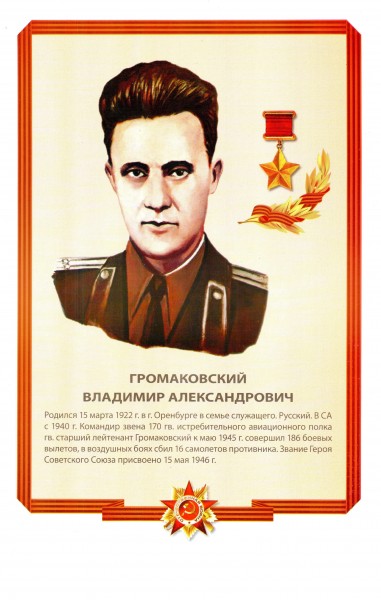 Правильный ответ
Вернуться к выбору тем→
На высоком пьедестале — мощная пятиметровая фигура воина-освободителя. Правой рукой он высоко поднял автомат, левой — нежно обнял женщину-мать.
Что ты знаешь об этом памятнике?
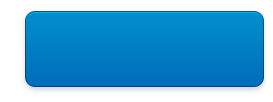 Узнать ответ
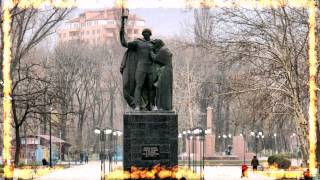 Правильный ответ: Мемориал героям Великой Отечественной войны в городе Махачкале Р. Дагестан.
Вернуться к выбору тем→
В каком городе Дагестана находится  памятник, посвященный участникам ВОВ?
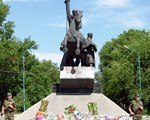 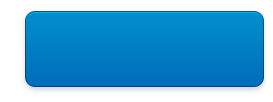 Узнать ответ
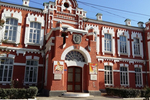 Правильный ответ: Памятник, посвященный  памяти ветеранов Великой Отечественной войны  находится в г. Кизляре .
Вернуться к выбору тем→
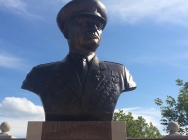 Кому и где построен памятник?
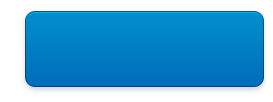 Узнать ответ
Правильный ответГерою Советского Союза Гаджи Буганову в Кизилюртрвском районе с. Султанянгиюрт.
Вернуться к выбору тем→
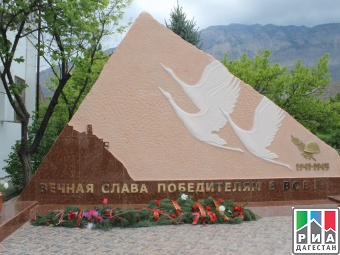 Что ты знаешь об этом обелиске?
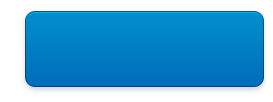 Узнать ответ
Правильный ответ:В поселке Шамилькала  Унцукульского района перед зданием администрации  находится  обелиск погибшим воинам Великой отечественной войны.
Вернуться к выбору тем→
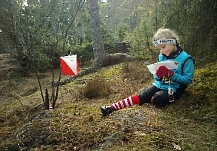 Что называют азбукой ориентировщика?
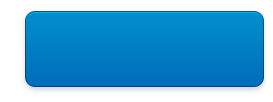 Узнать ответ
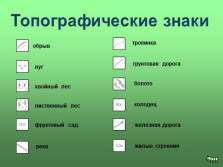 Правильный ответ:Условные топографические знаки.
Вернуться к выбору тем→
Это наука о происхождении географических названий
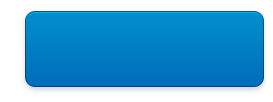 Узнать ответ
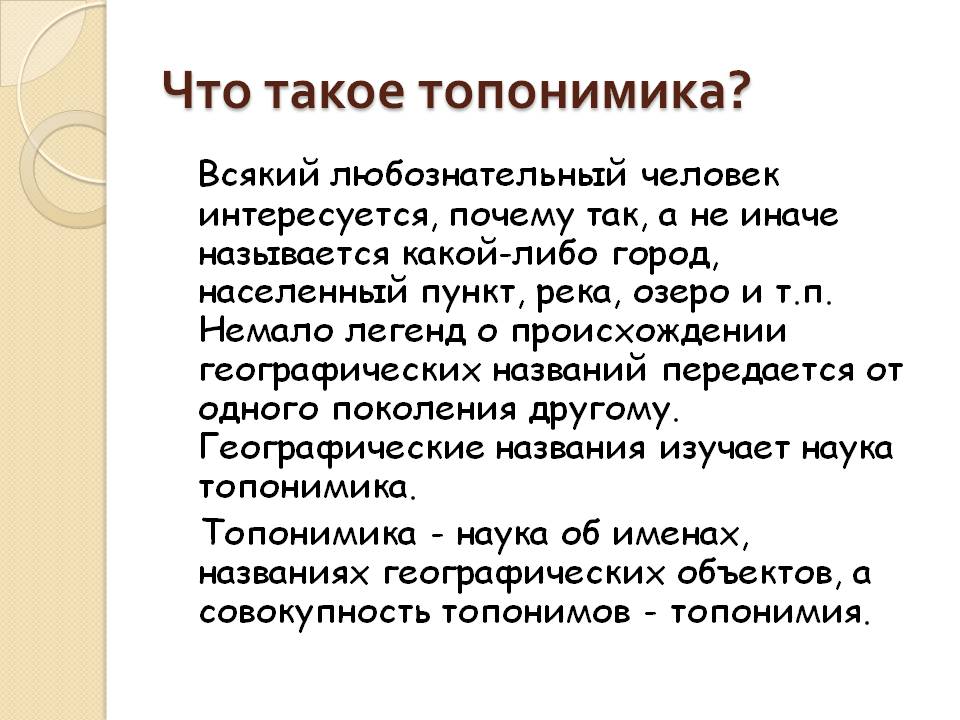 Правильный ответ:
Вернуться к выбору тем→
Существуют ли на Земле место, где магнитная стрелка обоими  концами указывают на юг?
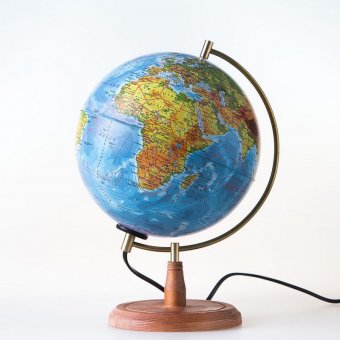 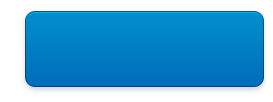 Узнать ответ
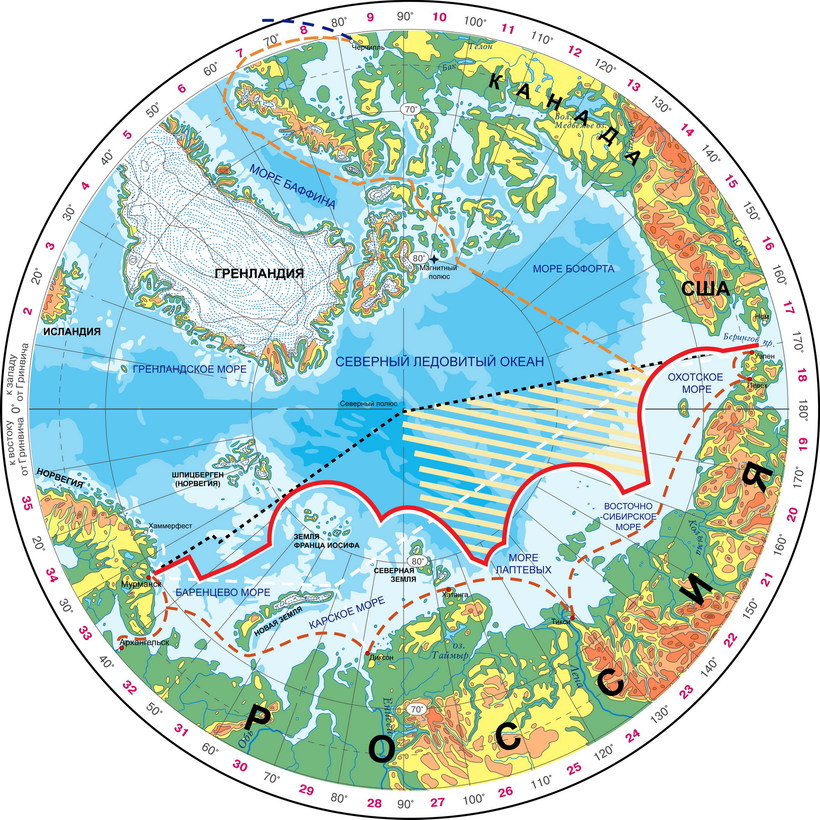 Правильный ответ:Да. На северном географическом полюсе.
Вернуться к выбору тем→
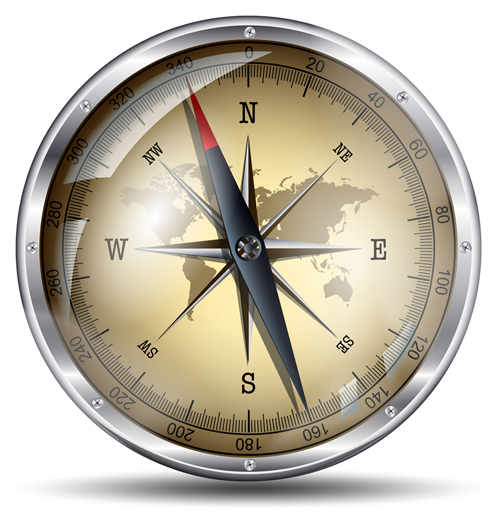 Что называется азимутом?
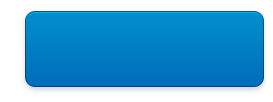 Узнать ответ
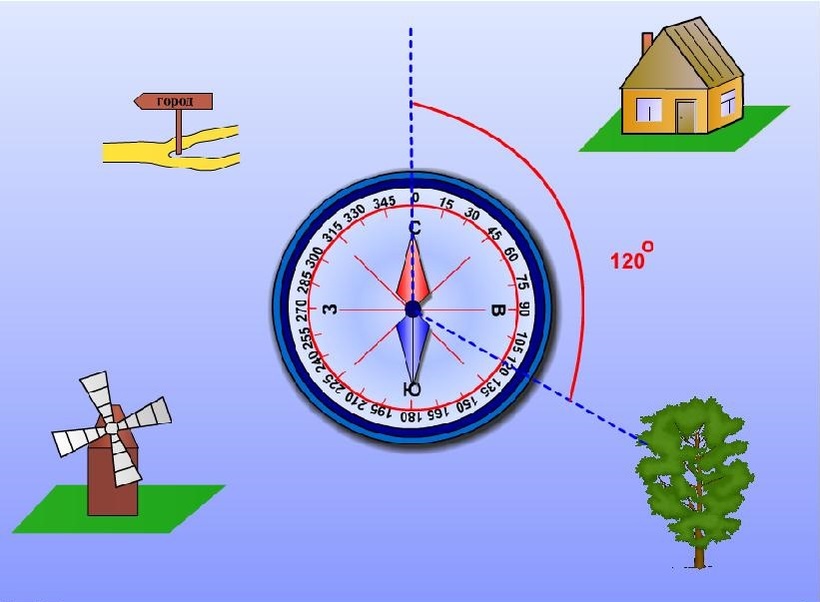 Правильный ответ:Азимут – это угол на местности, образованным двумя направлениями:  направлением на север и направлением на   определенный предмет.
Вернуться к выбору тем→
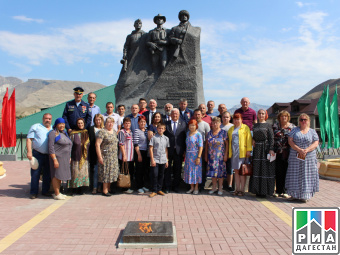 Как называется районный центр  Ботлихского района?
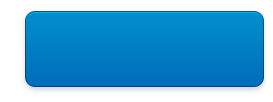 Узнать ответ
Правильный ответ:Административный центр Ботлихского района-с. Ботлих
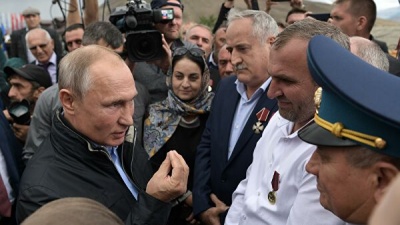 Вернуться к выбору тем→
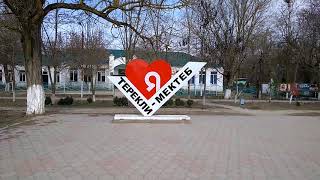 Терекли- Мектеб – административный центр какого района?
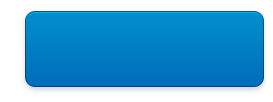 Узнать ответ
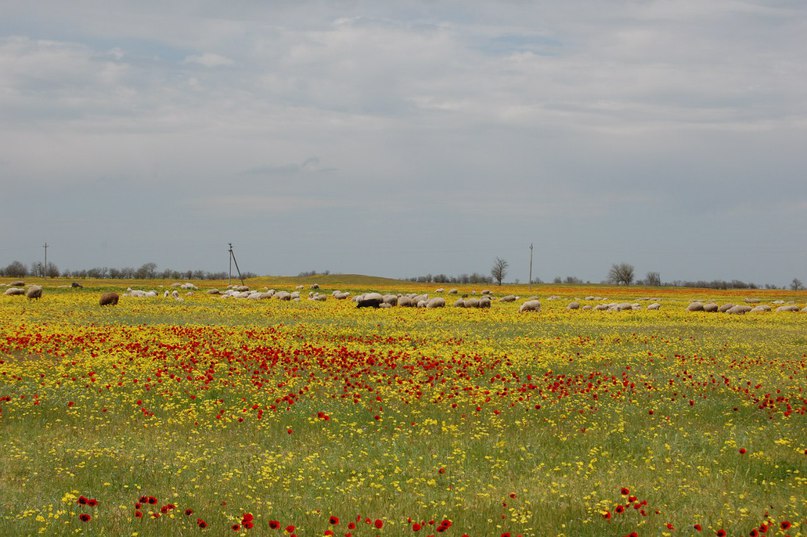 Правильный ответ:Терекли- Мектеб-административный центр Ногайского района.
Вернуться к выбору тем→
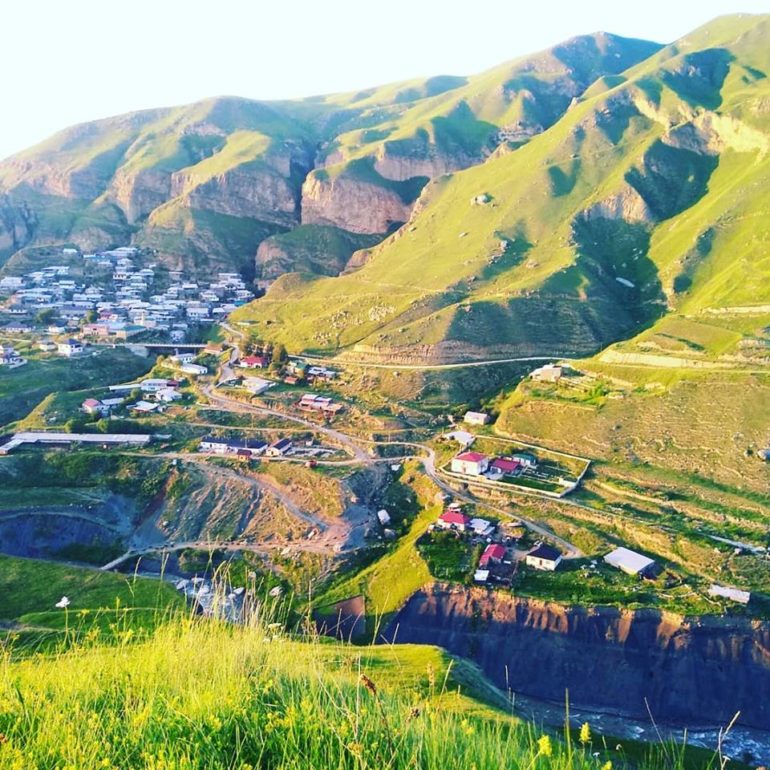 Как называется административный центр Кулинского района?
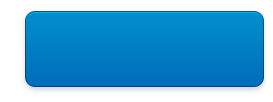 Узнать ответ
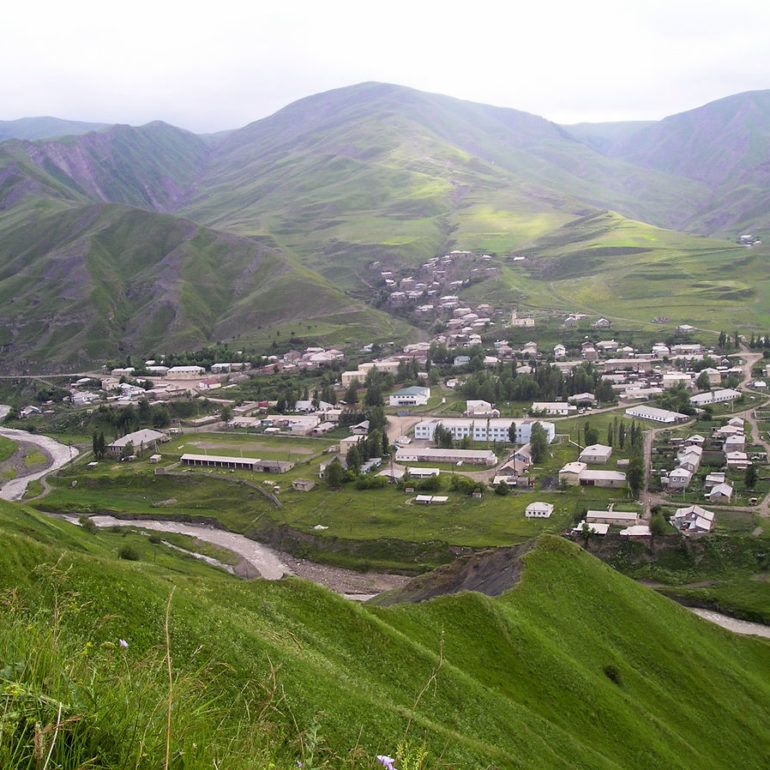 Правильный ответ: Центр Кулинского района- ВАЧИ
Вернуться к выбору тем→
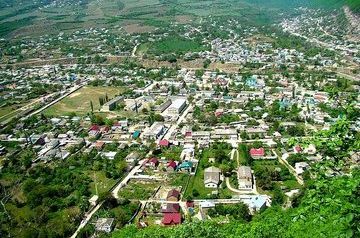 Маджалис- центр какого района Дагестана?
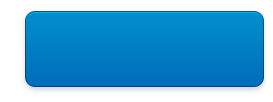 Узнать ответ
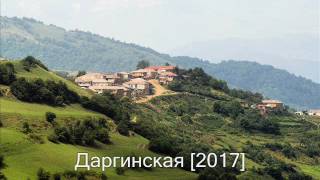 Правильный ответ: Маджалис –административный центр Кайтакского района.
Вернуться к выбору тем→
В каком городе родился и жил Герой Отечественной войны 1812 года Багратион?
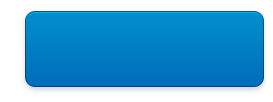 Узнать ответ
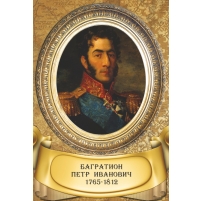 Правильный ответ: П.И.Багратион
Вернуться к выбору тем→
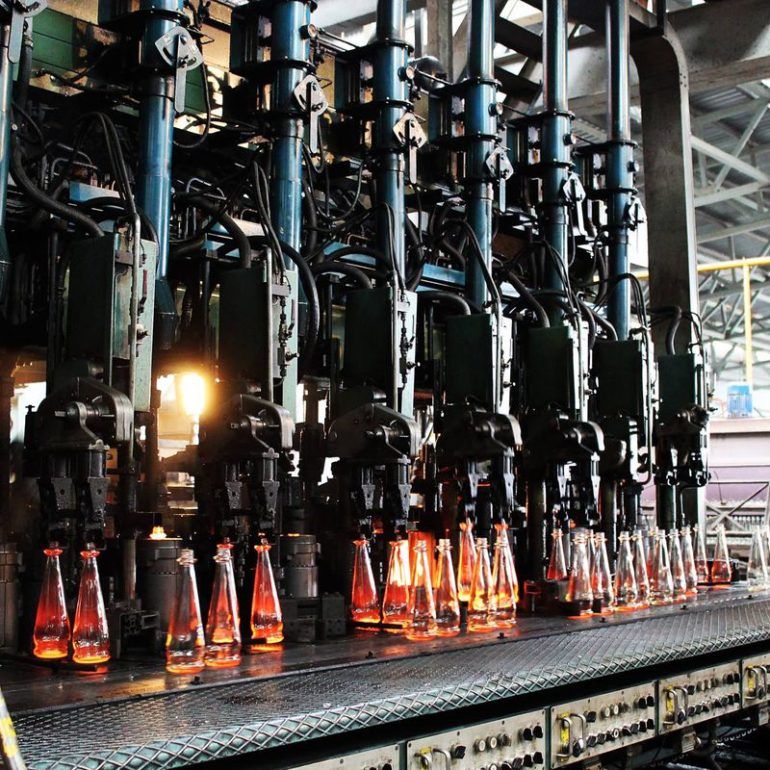 Назовите город стекловаров.
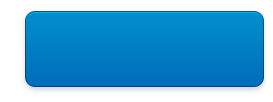 Узнать ответ
Правильный ответ:Дагестанские Огни
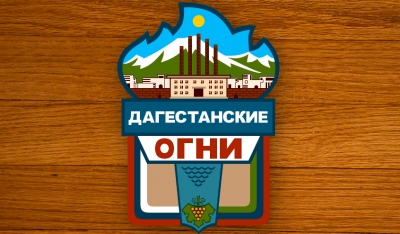 Вернуться к выбору тем→
Через какой перевал построена дорога, соединяющая Махачкалу с Буйнакском?
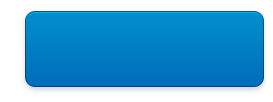 Узнать ответ
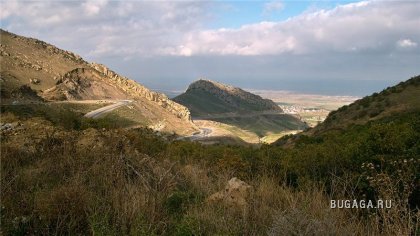 Правильный ответ: Атлы-Буюнский перевал
Вернуться к выбору тем→
Что ты знаешь о Семендере ?
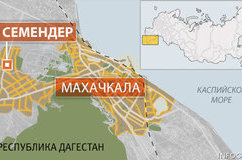 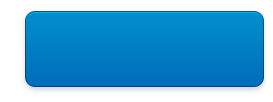 Узнать ответ
Правильный ответ:  Многие  исследователи считают, что Семендер- столица Хазарии была на месте нынешней Махачкалы.
Вернуться к выбору тем→